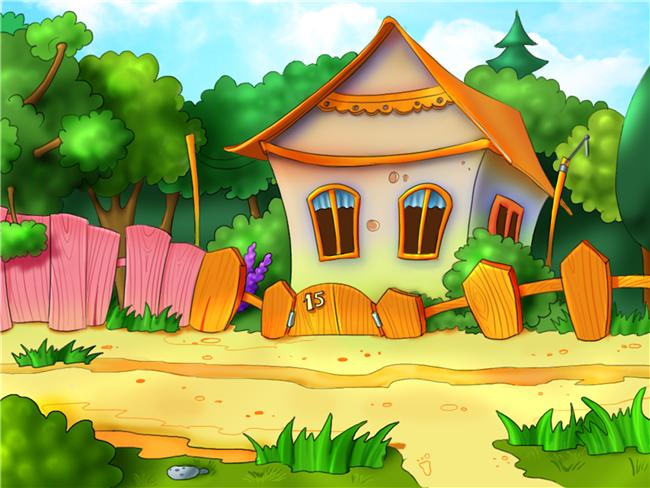 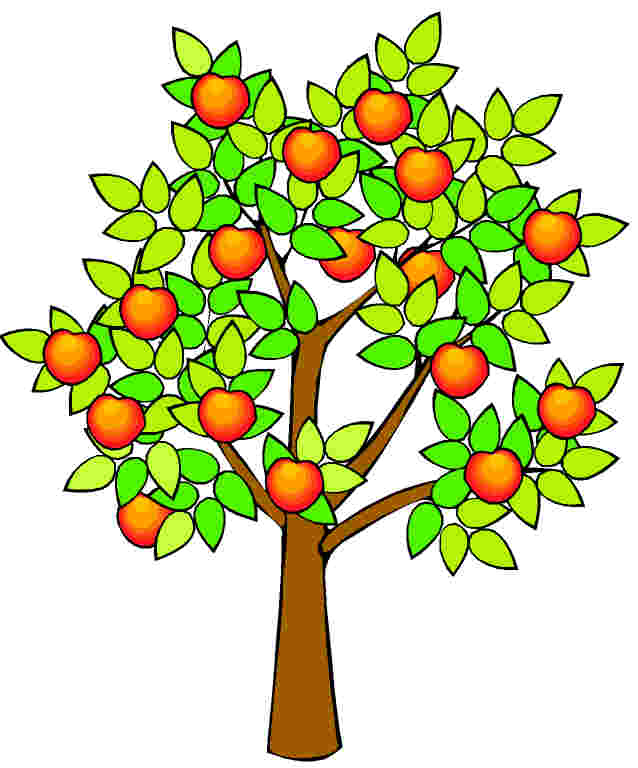 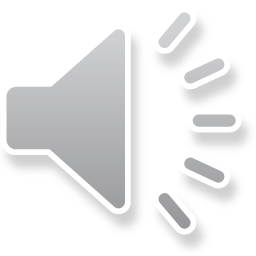 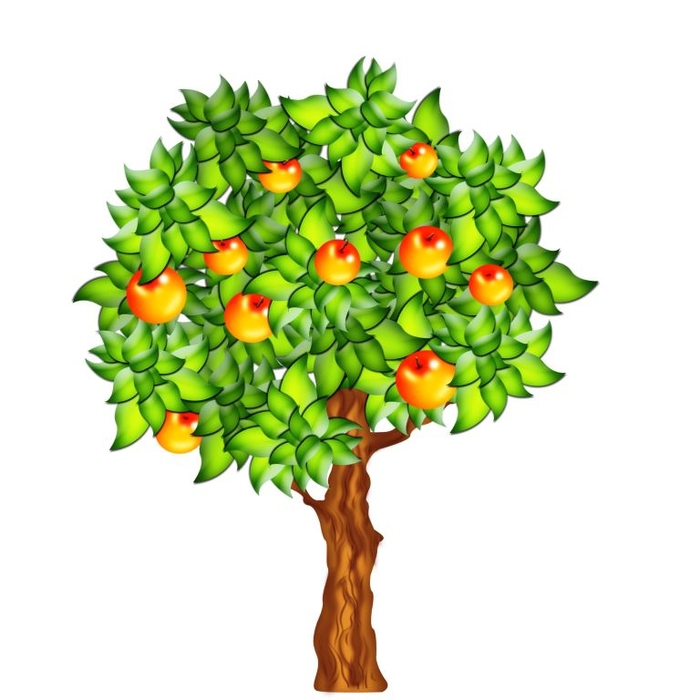 Табличка множення     на 2
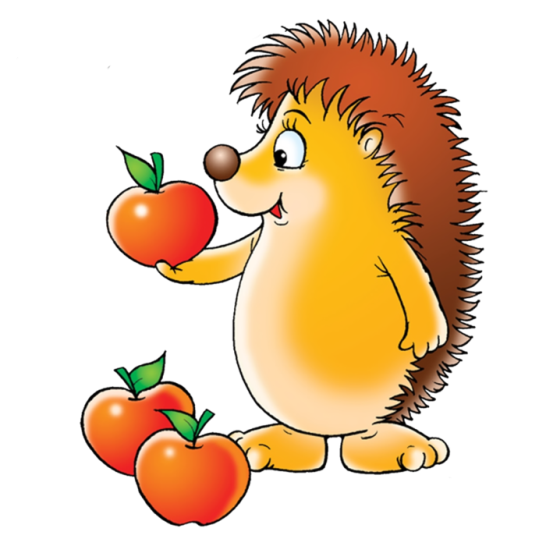 Збираємо яблучка разом з їжачком,
наводимо курсор на  яблучко з правильною відповіддю
Підготувала вчитель початкових класів Новгород – Сіверського 
НВК «Дзвіночок» Пушкар Н.А.
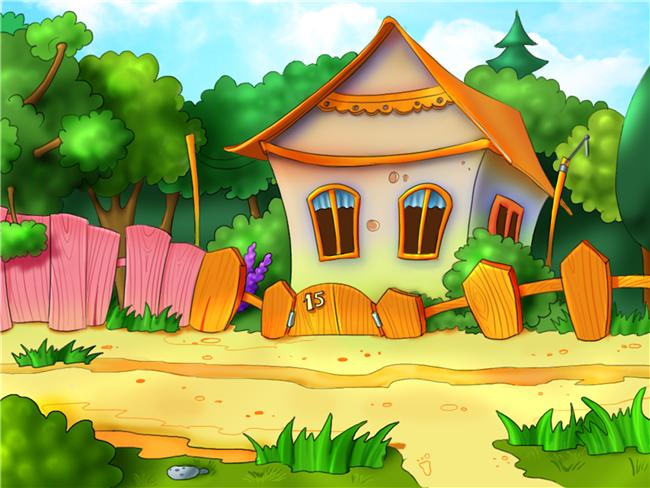 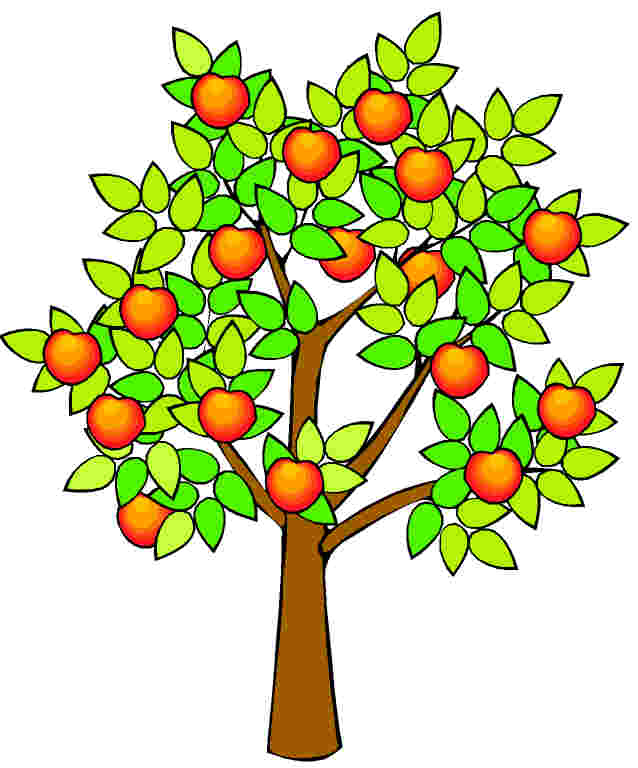 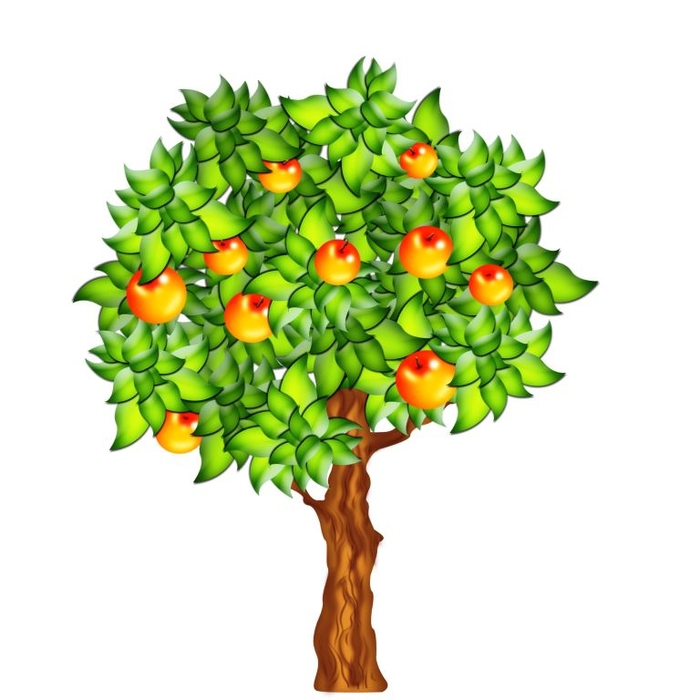 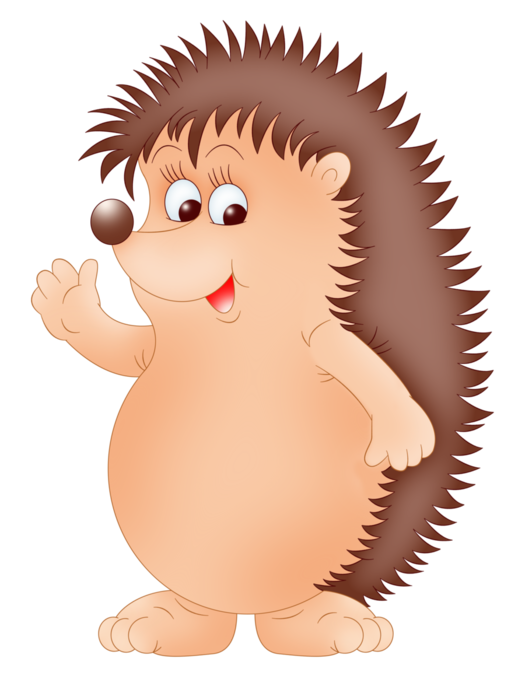 2 х 4
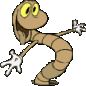 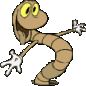 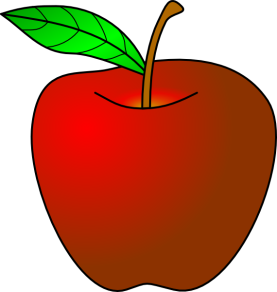 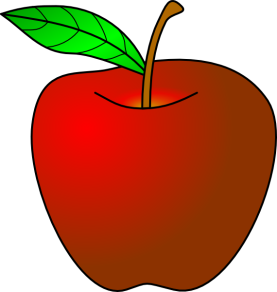 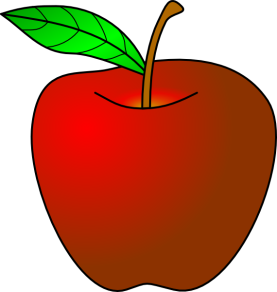 6
10
8
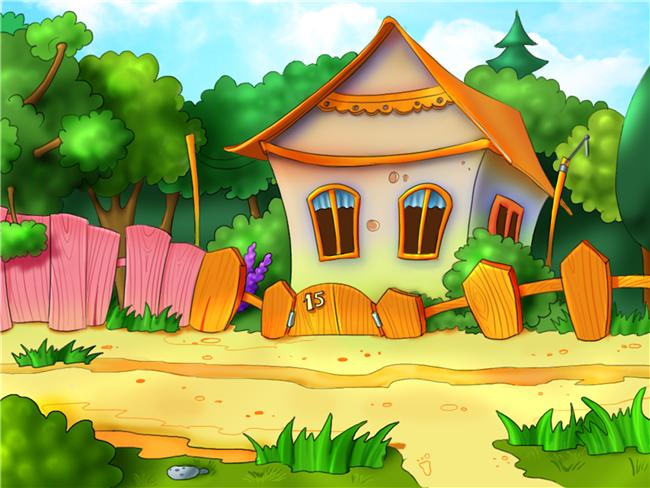 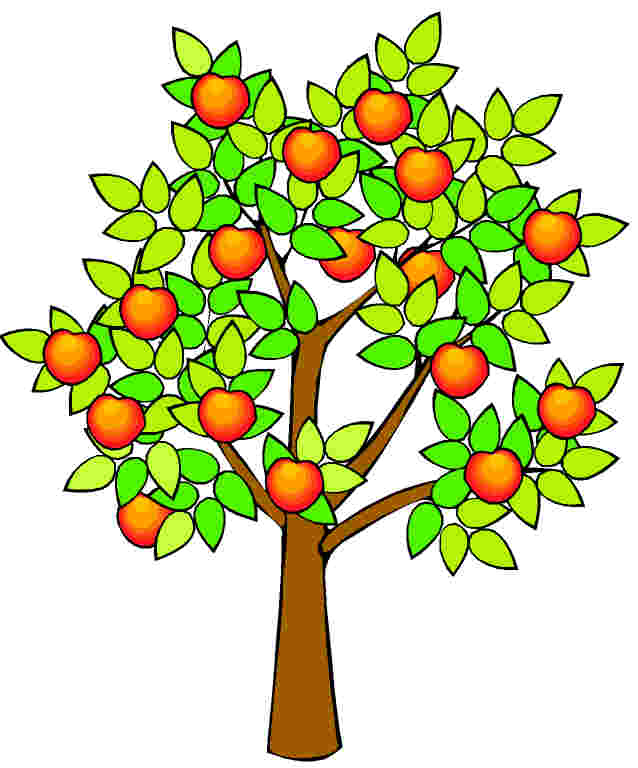 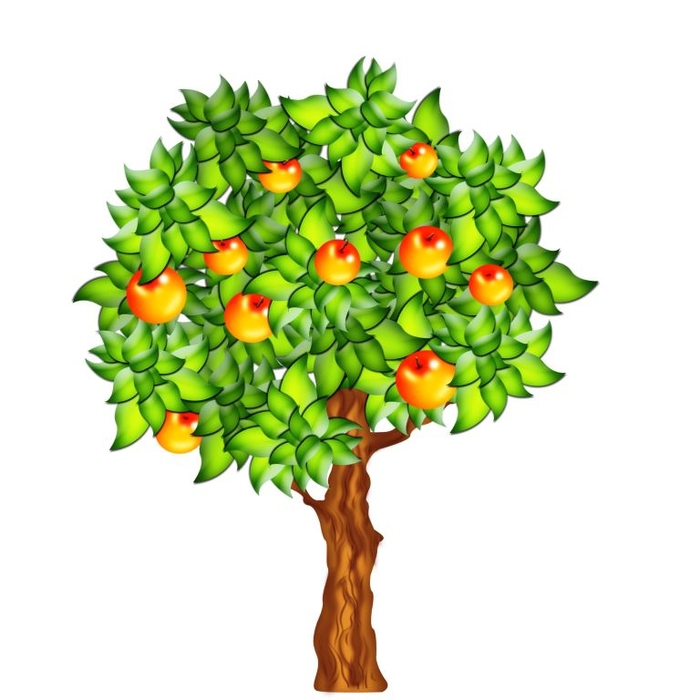 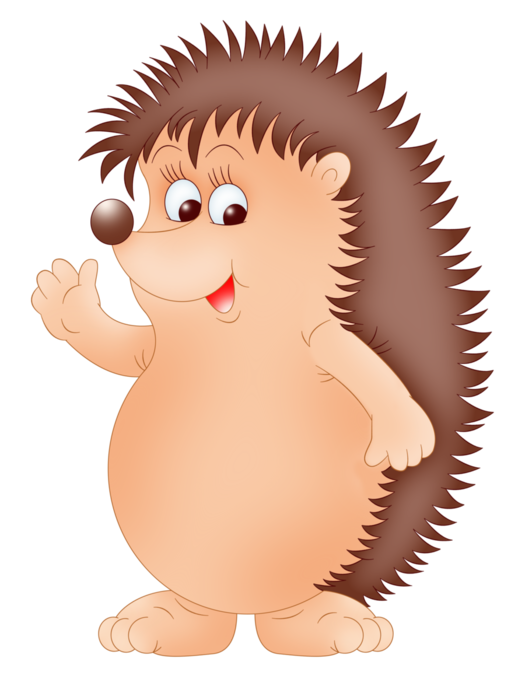 2 х 7
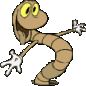 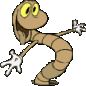 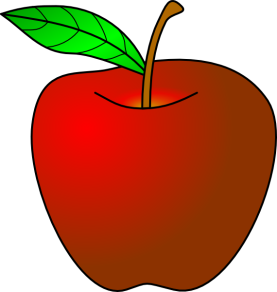 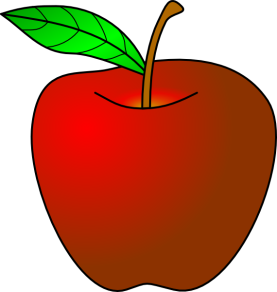 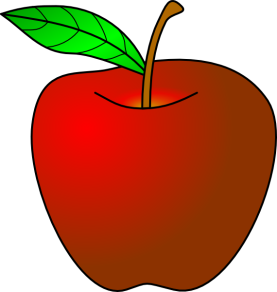 16
14
12
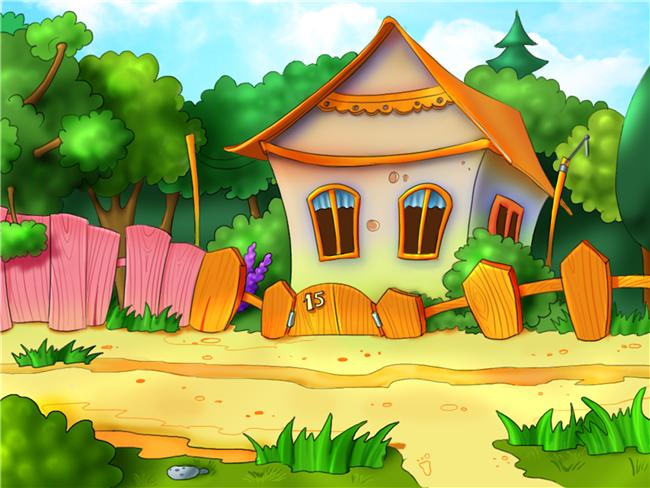 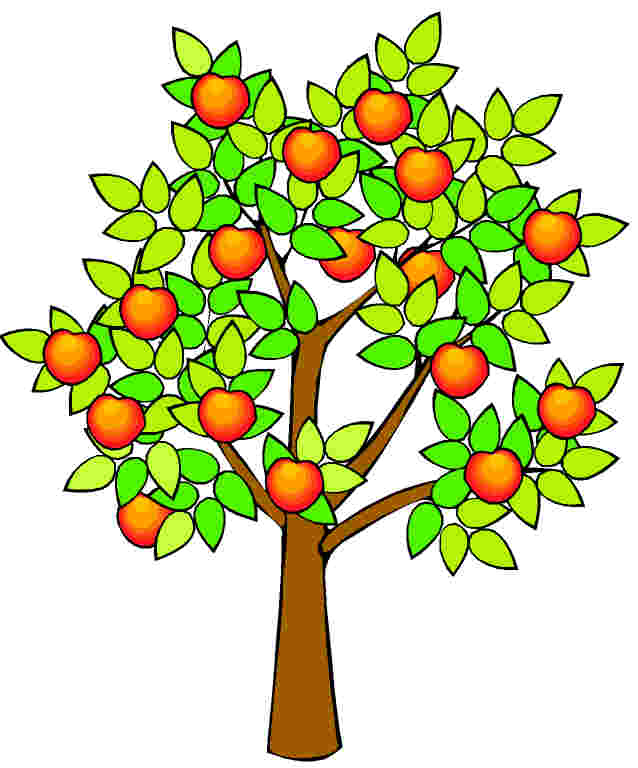 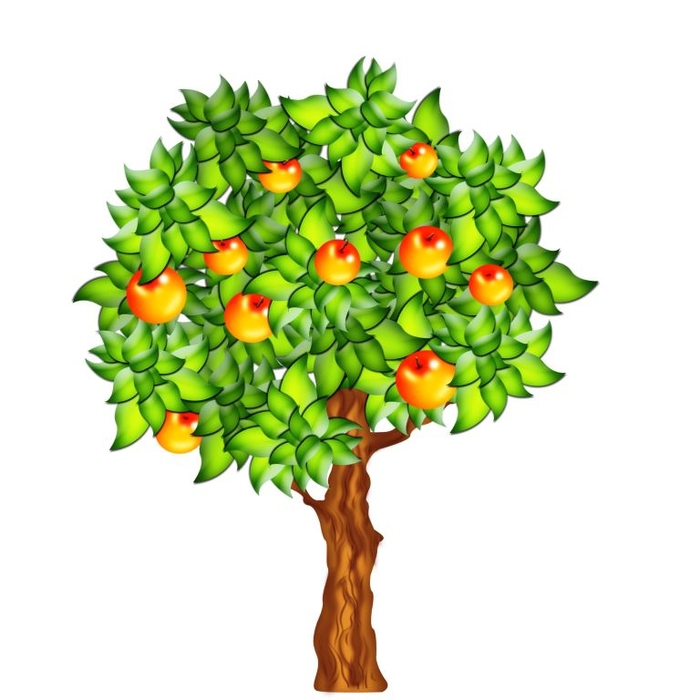 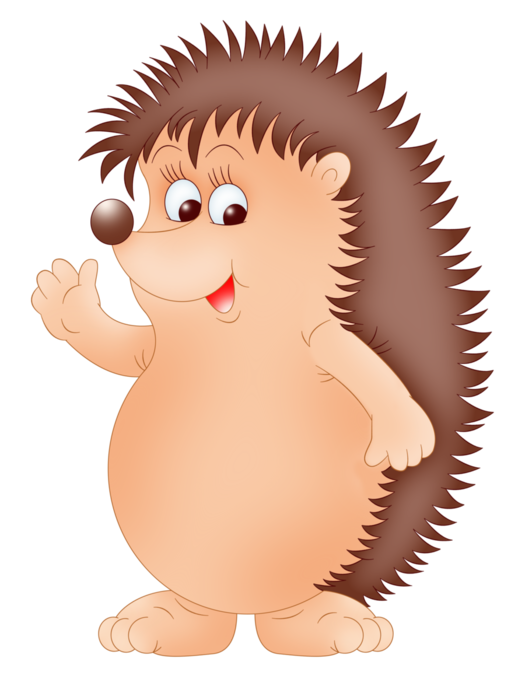 2 х 3
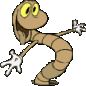 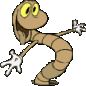 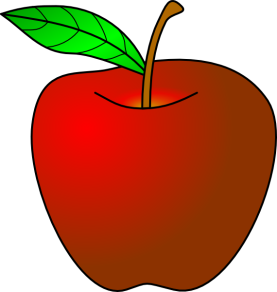 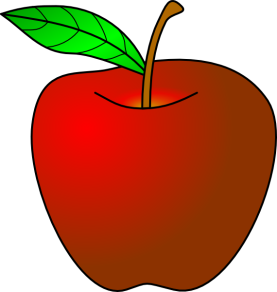 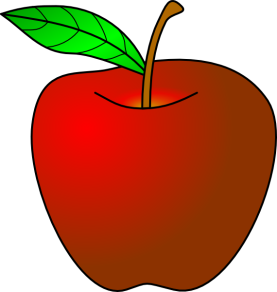 4
8
6
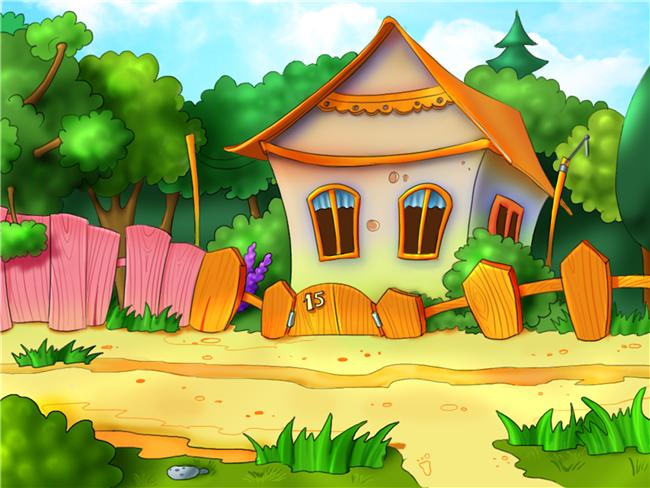 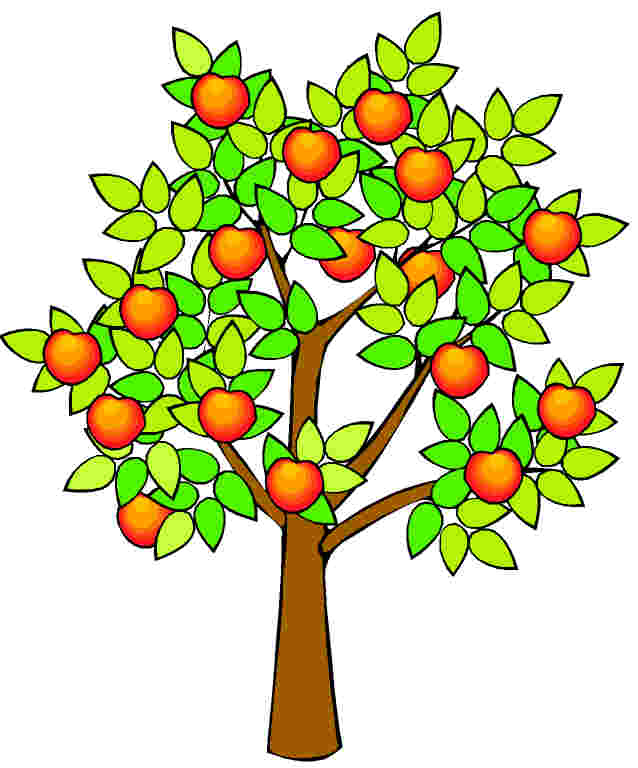 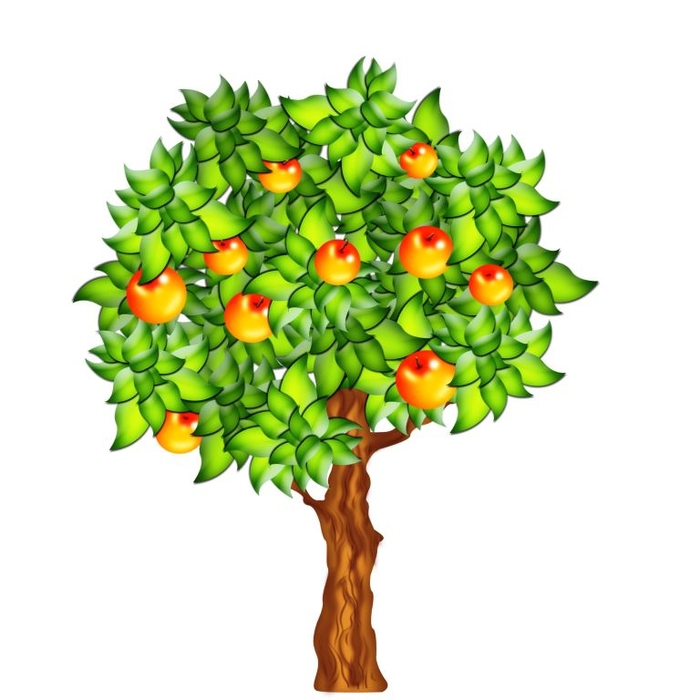 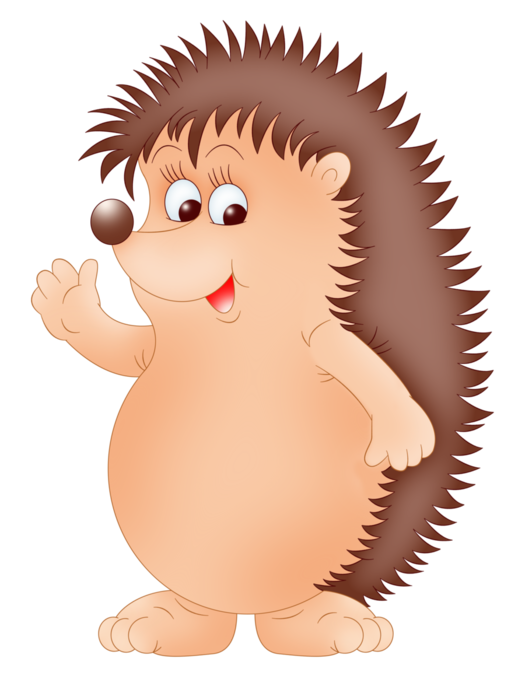 2 х 9
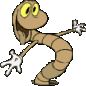 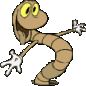 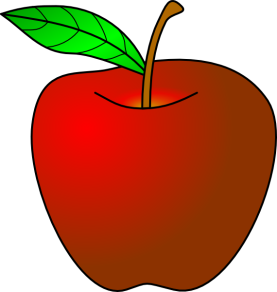 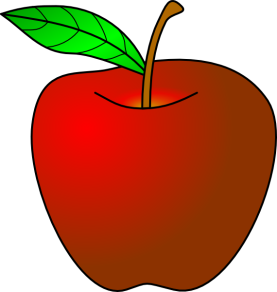 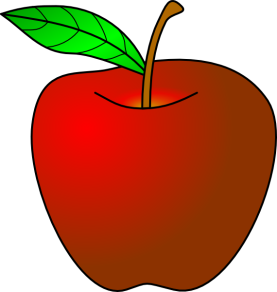 16
18
12
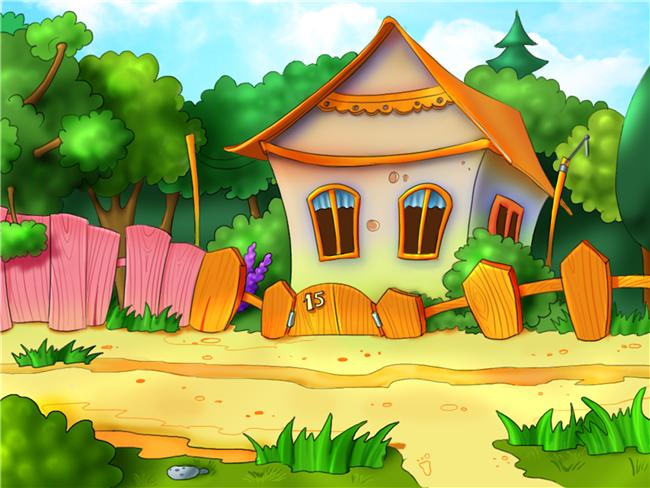 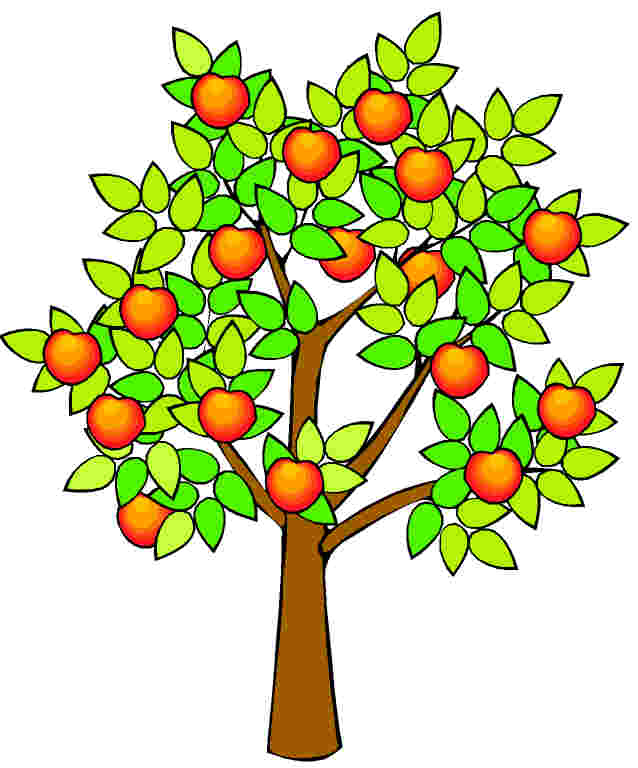 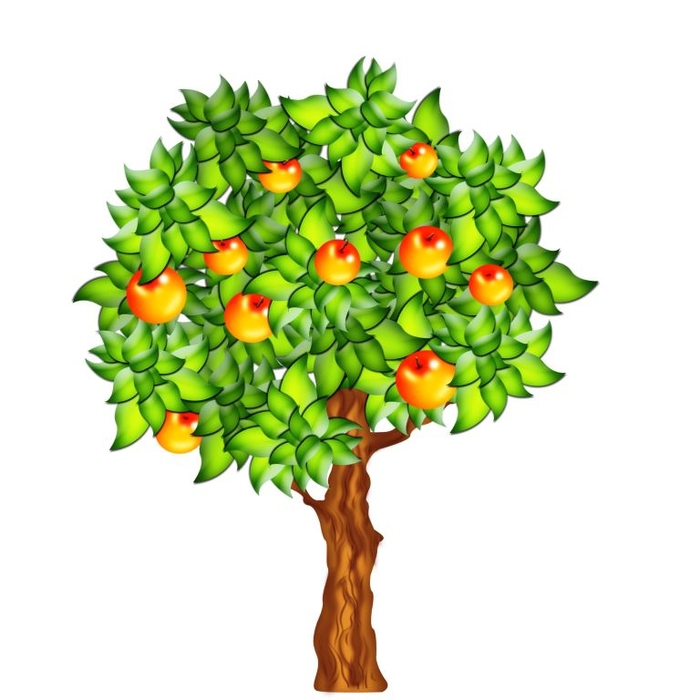 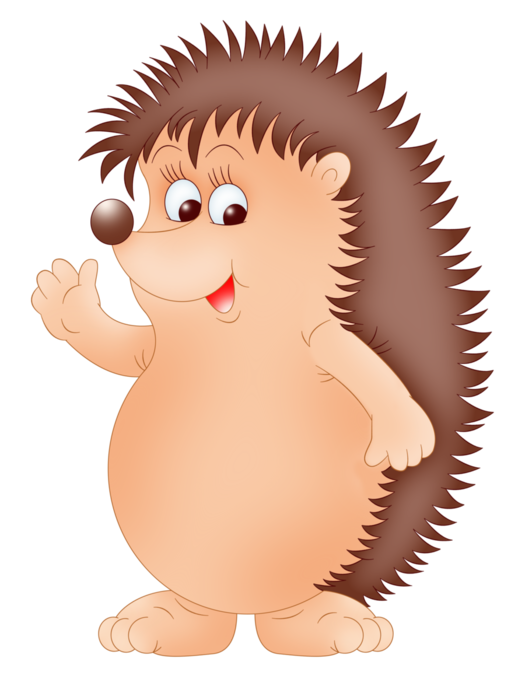 2 х 2
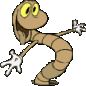 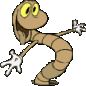 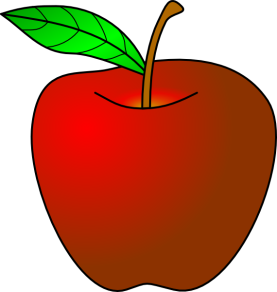 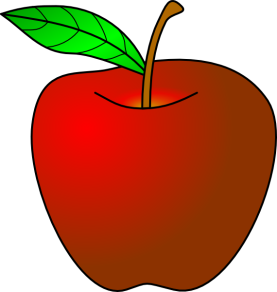 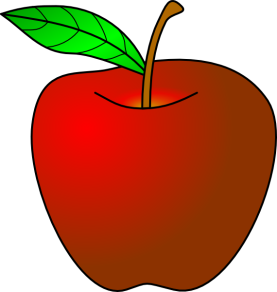 6
8
4
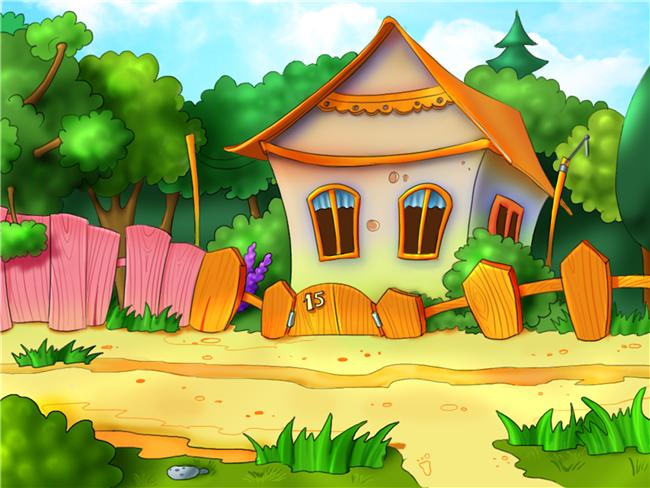 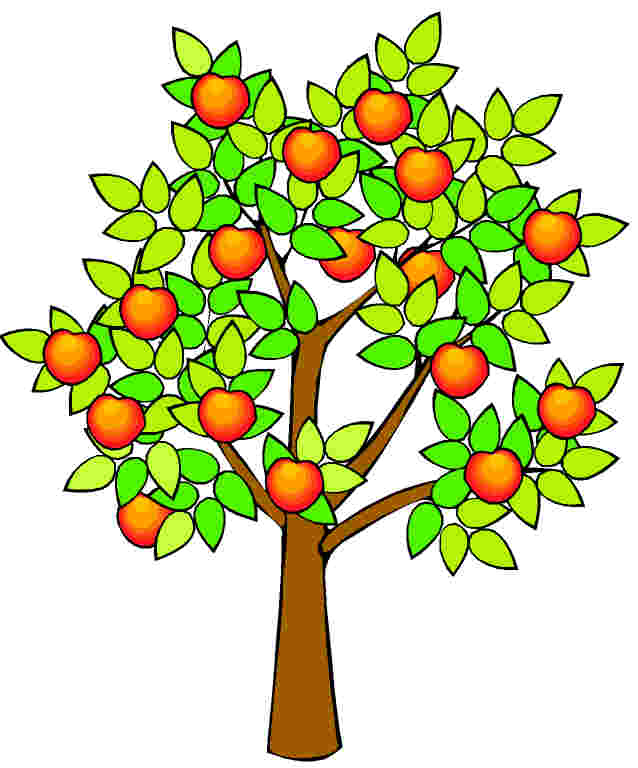 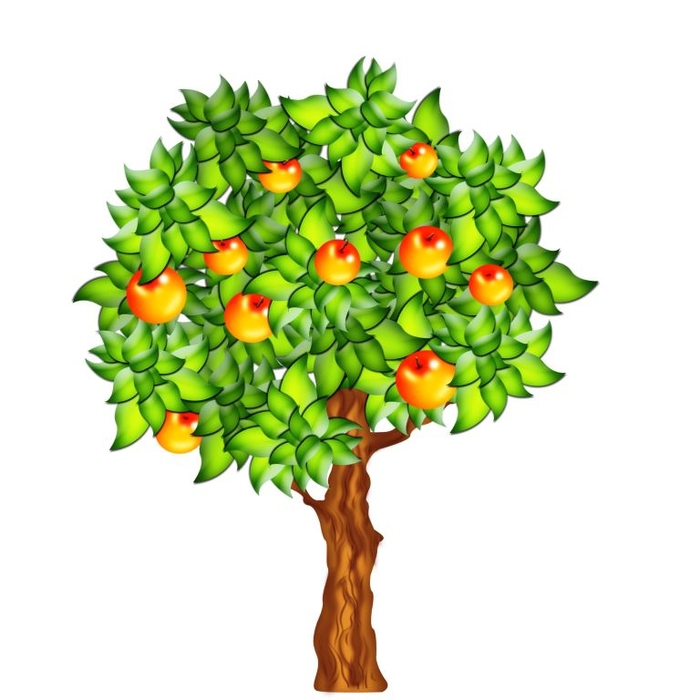 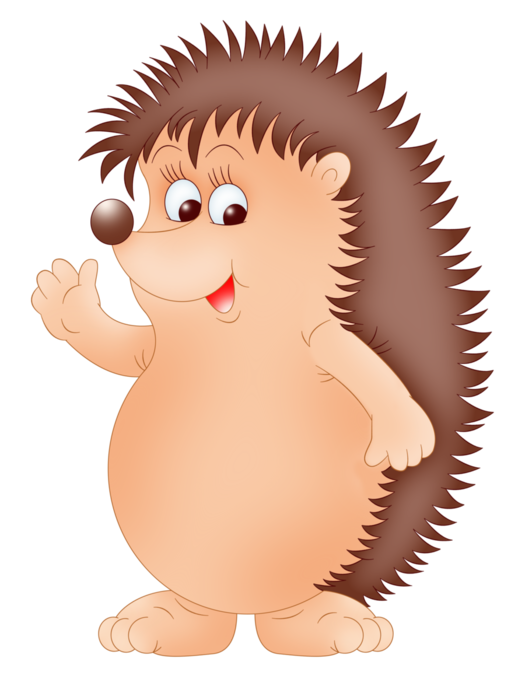 2 х 8
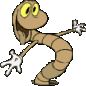 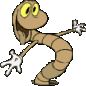 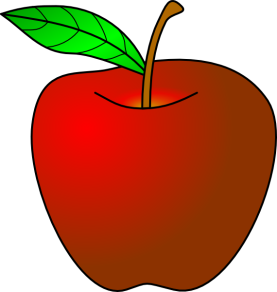 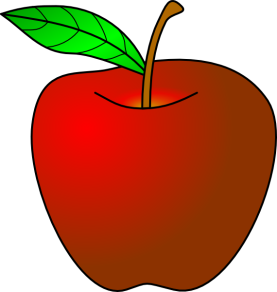 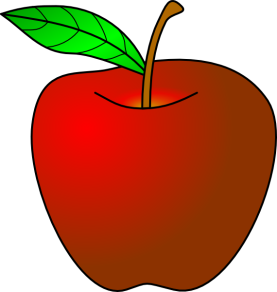 14
16
18
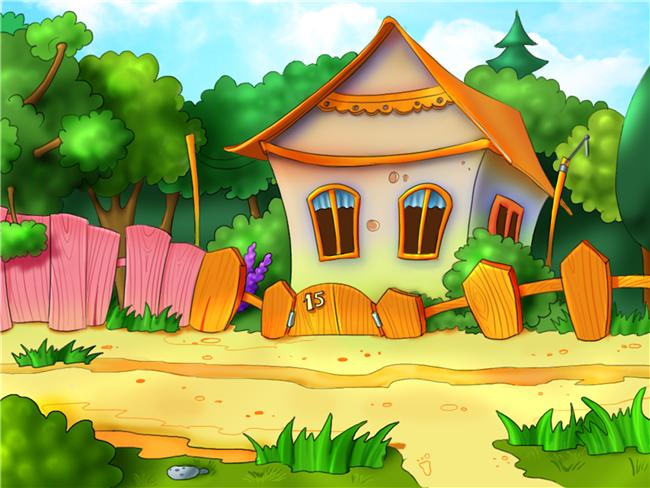 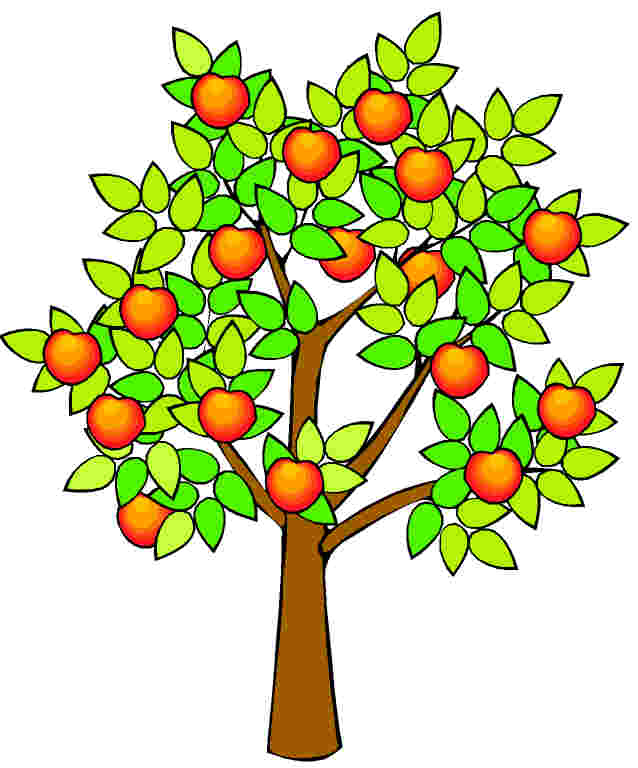 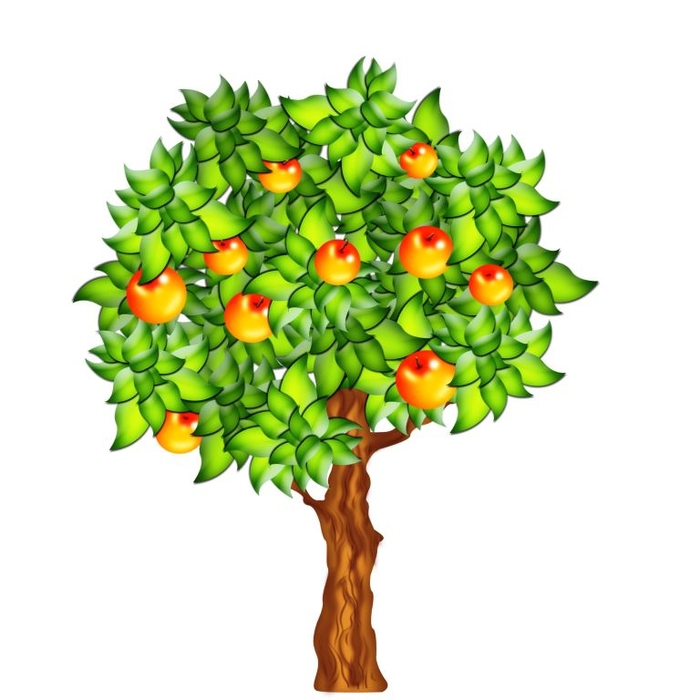 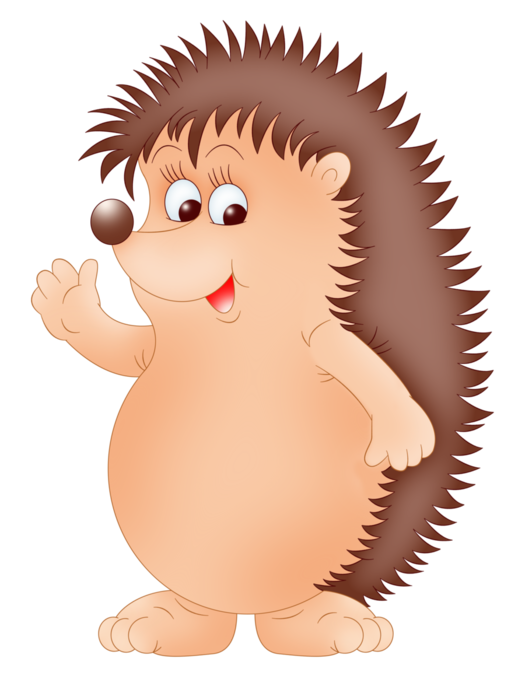 2 х 6
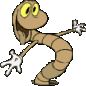 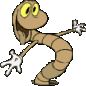 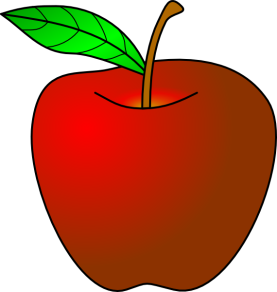 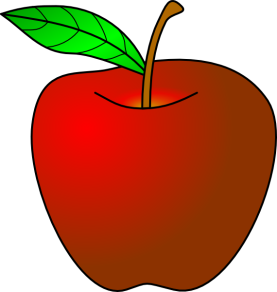 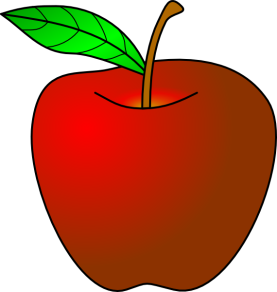 8
12
10
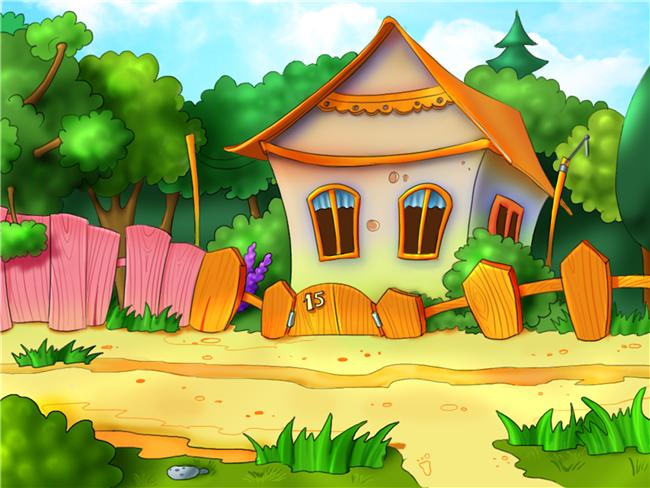 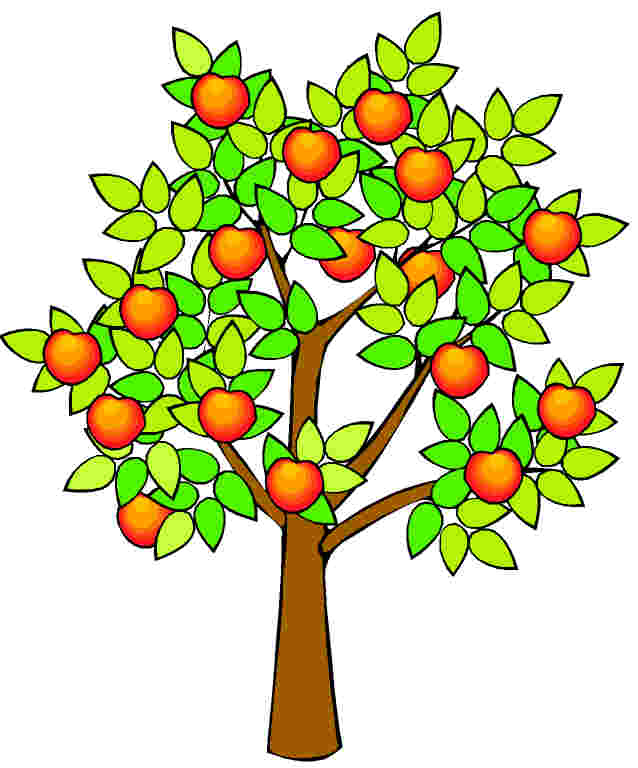 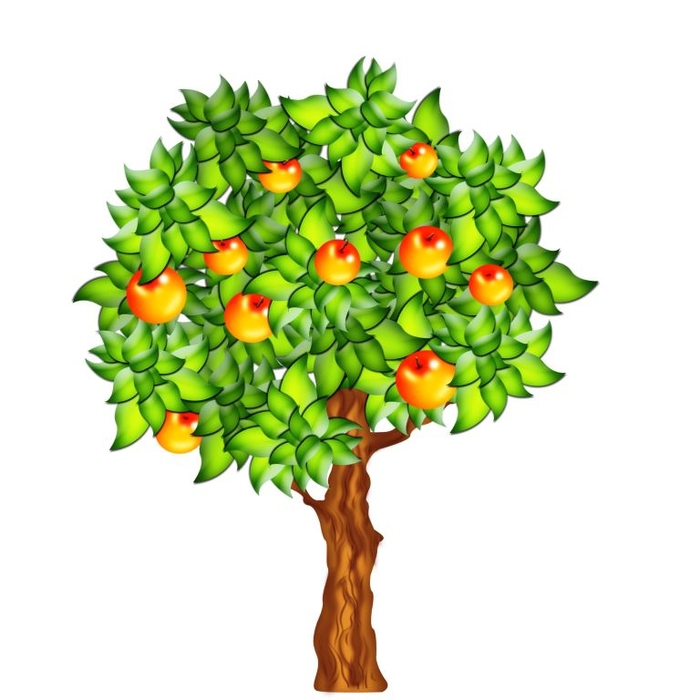 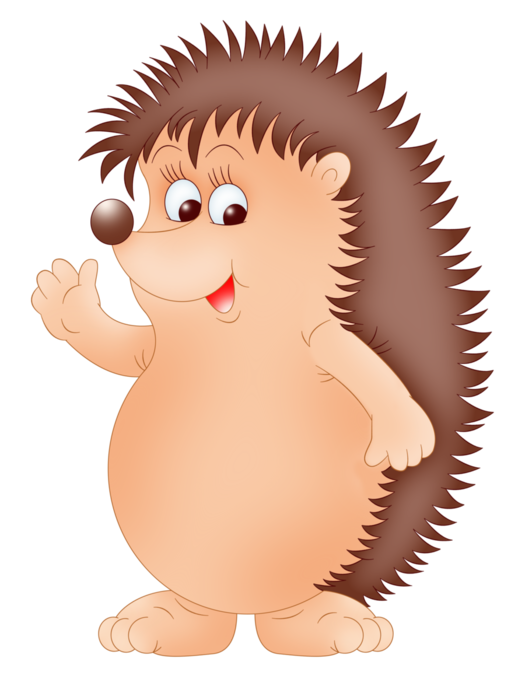 2 х 5
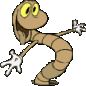 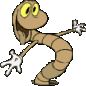 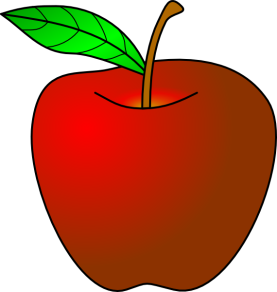 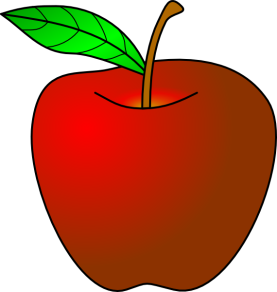 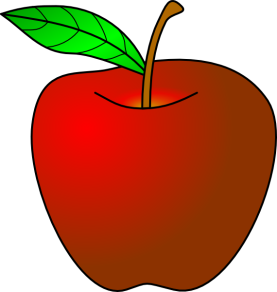 12
10
14
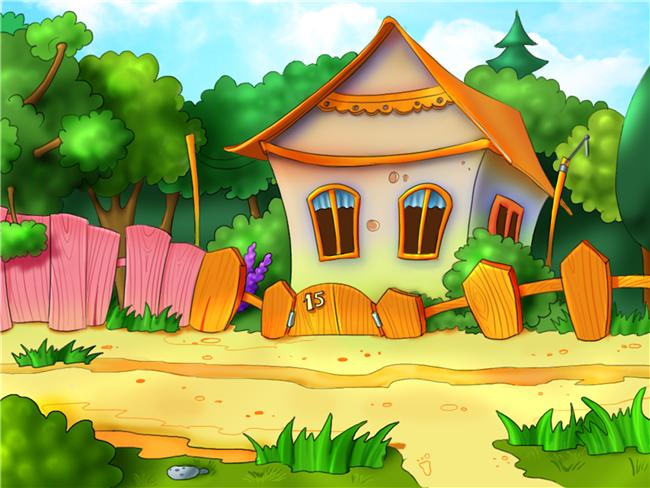 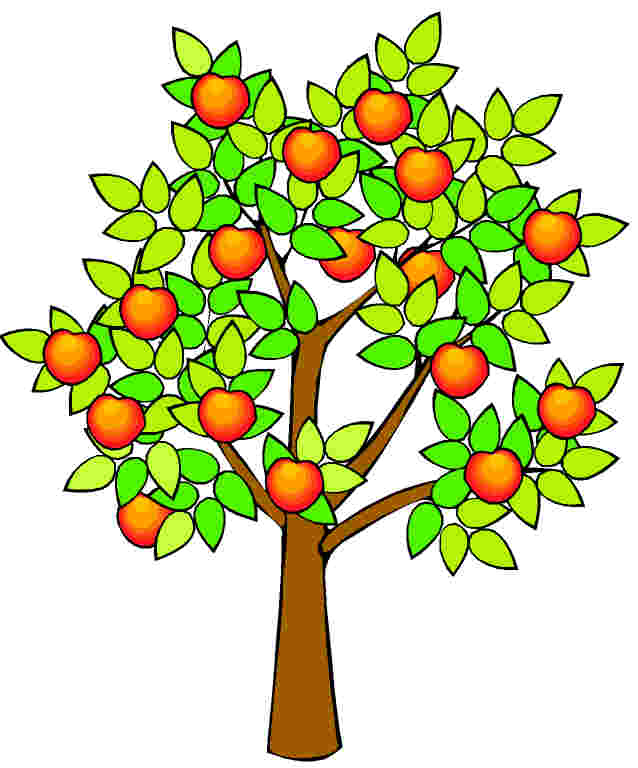 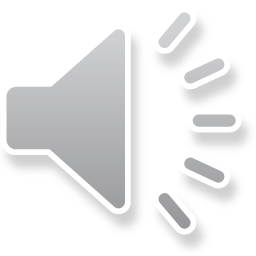 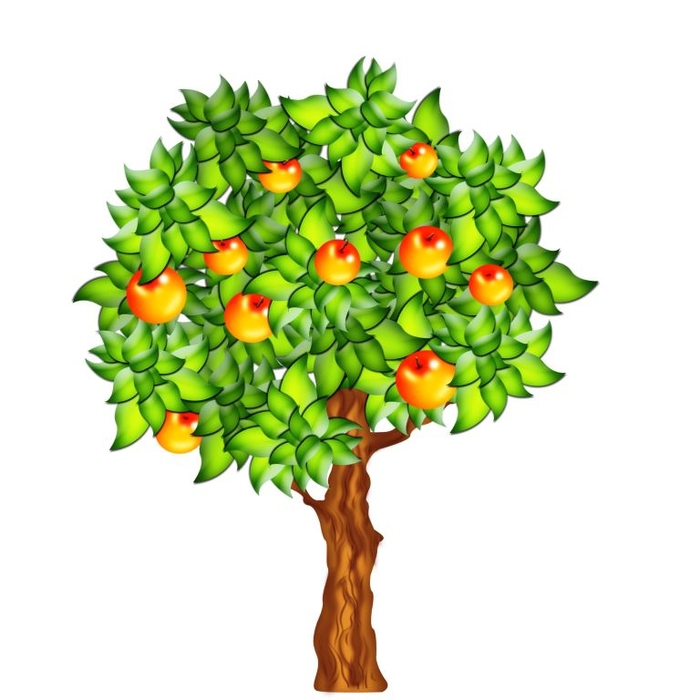 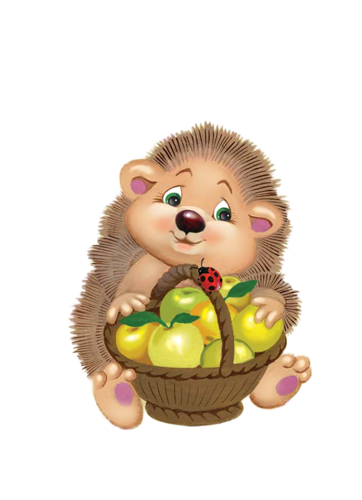 МОЛОДЕЦЬ!